Предложенная презентация разработана
к изучению новой темы
«Синтаксические средства связи слов в словосочетаниях»
курса русского языка 8 класса
Семенова Светлана Григорьевна,
учитель русского языка и литературы,
Семенова Светлана Александровна
учитель математики и информатики,
Никитина Ольга Владимировна,
учитель русского языка и литературы
МБОУ СОШ №31 имени Героев Свири
г.Ульяновск
Синтаксические средства связи слов в словосочетаниях
…?
           ...
Словосочетание – это соединение двух или нескольких знаменательных слов, связанных друг с другом по смыслу и грамматически. Подчинительные словосочетания состоят из главного и зависимого слов, а в сочинительных словосочетаниях объединяются равноправные слова.
В словосочетании всегда одно слово главное, будто хозяин,
а другое, зависимое, ему подчиняется.
Поэтому связь между словами подчинительная.
Но слово-хозяин по-разному относится к своим подчинённым.
При согласованииглавное слово -  добрый хозяин.Трудится вместе с подчинёнными.«Я делаю, и ты делай так же»,- как будто говорит оно.
Согласование
Главное слово           Зависимое слово :
…                                   имя прилагательное и                                            все слова  
                     с признаками       
прилагательного ( причастие; 
порядковое числительное; 
местоимение,
 Примеры:                       по форме сходное с ним)
новая работа
шестой дом
эта дорога
При  управлении хозяин требовательный, жёсткий. Сам ничего не делает, но подчинённым приказывает: «Делай, как я прикажу»
Управление
Главное слово           Зависимое слово :
…                                   существительное; местоимение,
 по форме сходное с ним


Примеры:
проявить заботу
встретить его
При примыкании хозяин
ничего не требует
от подчинённого, только просит : «Встань со мной рядом».
Примыкание
Главное слово           Зависимое слово :
…                                                           наречие,
деепричастие, 
инфинитив, 
притяжательные местоимения(его, её, их)
сравнительная форма прилагательного

Примеры:
поворот налево
говорил улыбаясь
уехал учиться
его дом
Из предложения  выпишите словосочетания,
два из них разберите устно,
два - письменно на доске.
За  мной, на западе, картинно рисовалась на горизонте гряда меловых гор. (И.Бунин)
⃰  Дайте правильные ответы:
- Зависимые слова при согласовании могут быть выражены :
1. наречиями
2. существительными
3. прилагательными
4. деепричастиями
5. причастиями
6. порядковыми числительными
- Зависимые слова при управлении  могут быть выражены :
1. глаголами
2. существительными
3. деепричастиями
4. местоимениями, сходными по форме с существительными
5. наречиями

Назовите, какими частями речи
могут быть выражены зависимые слова
при примыкании.
Что нового вы узнали на уроке
о словосочетании? 

сегодня я узнал…
было интересно…
Какие задания вызвали наибольшие затруднения? 

было трудно…
я выполнял задания…
Чему вы научились сегодня на уроке?

я понял, что…
теперь я могу…
Домашнее задание.
1. Выучить  способы  подчинительной связи.(п.12)
2. Ответить устно на контрольные вопросы (с.38).
3. Выполнить контрольный тест по ЭОК
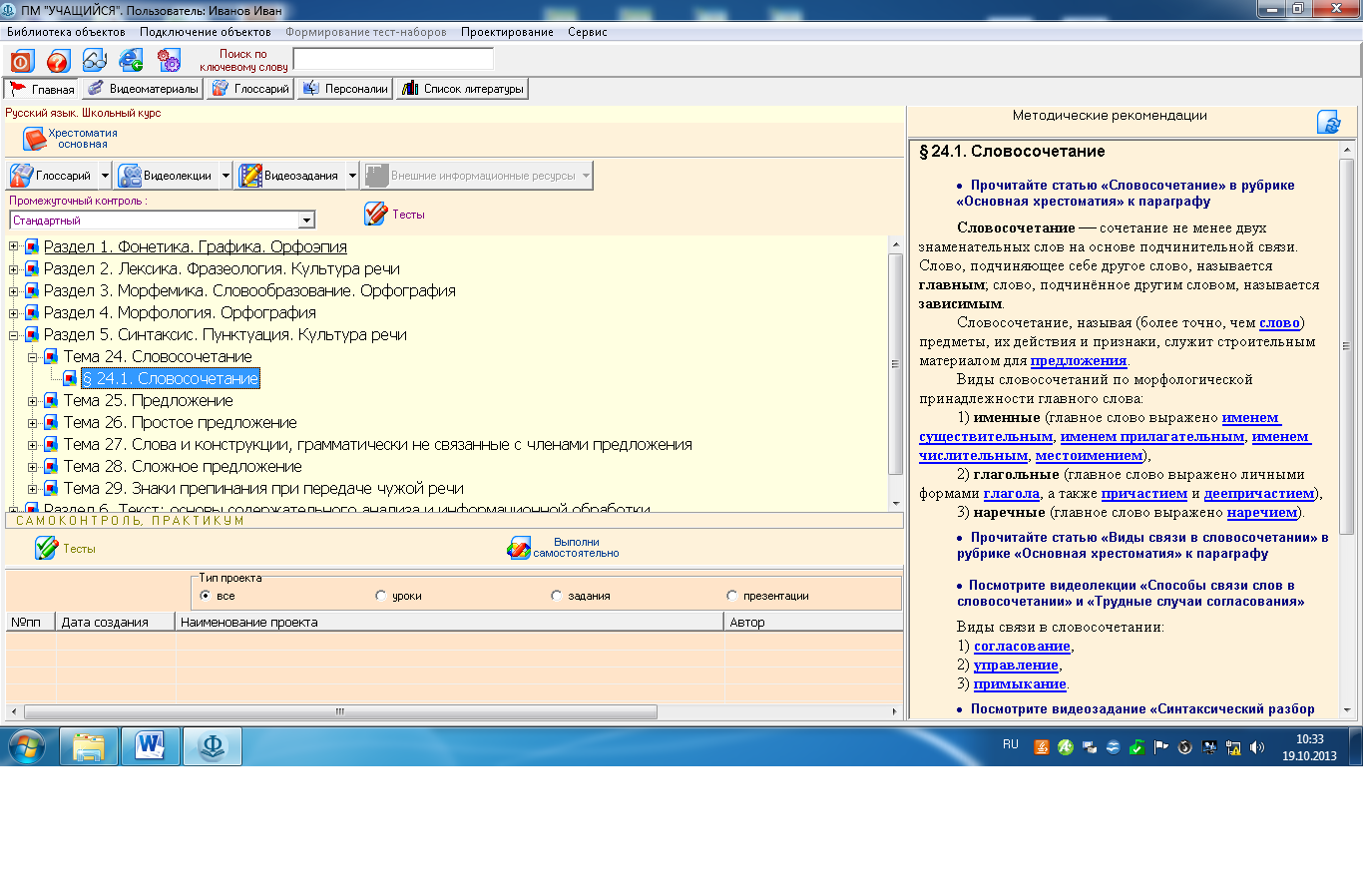